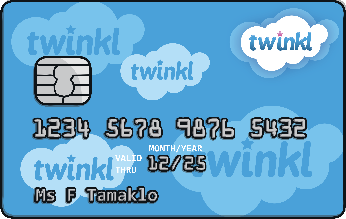 pay
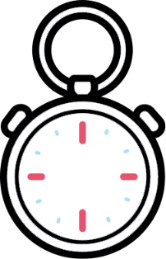 Start Timer
Start Timer
Use Timer
Show Answer
Next
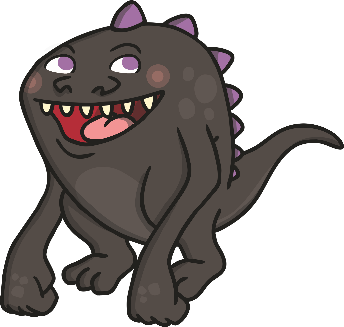 kayon
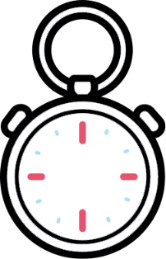 Show Answer
Start Timer
Start Timer
Use Timer
Next
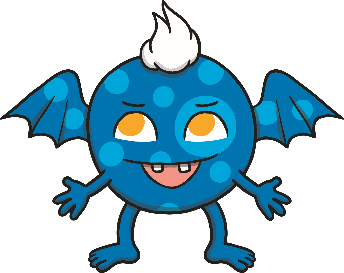 blay
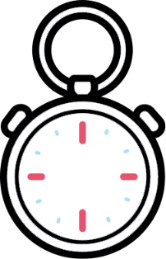 Show Answer
Start Timer
Start Timer
Use Timer
Next
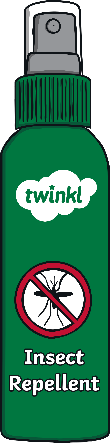 spray
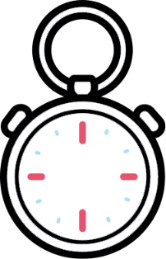 Start Timer
Start Timer
Use Timer
Show Answer
Next
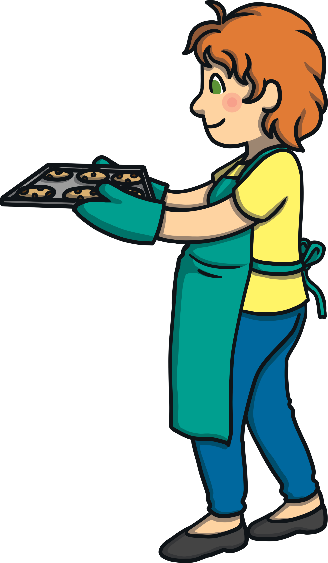 tray
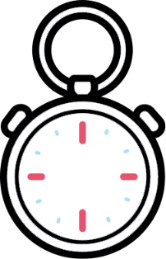 Start Timer
Start Timer
Use Timer
Show Answer
Next
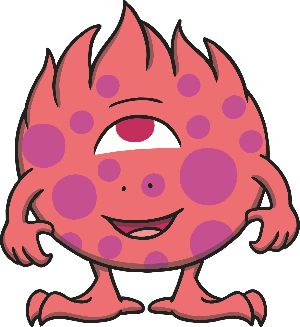 chay
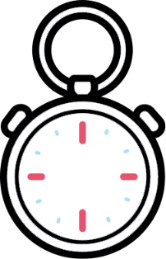 Show Answer
Start Timer
Start Timer
Use Timer
Next
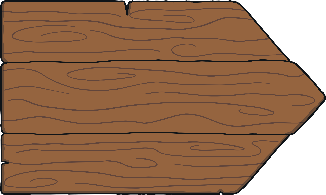 way
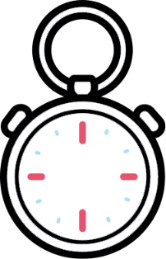 Start Timer
Start Timer
Use Timer
Show Answer
Next
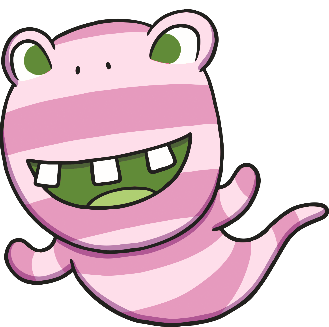 scay
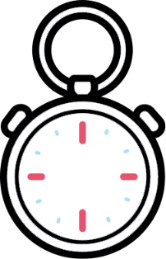 Show Answer
Start Timer
Start Timer
Use Timer
Next
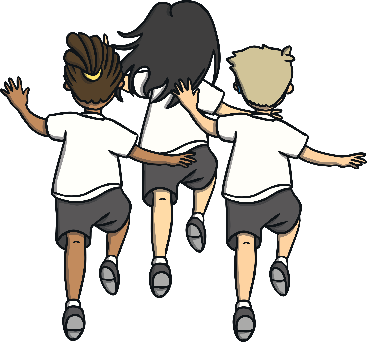 play
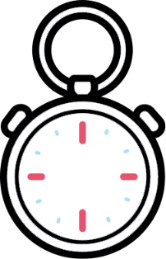 Start Timer
Start Timer
Use Timer
Show Answer
Next
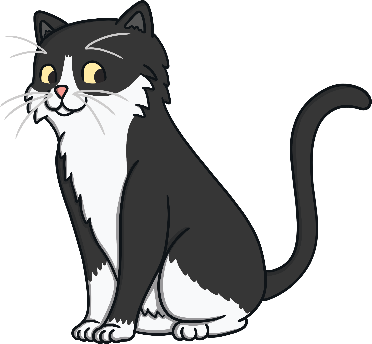 stray
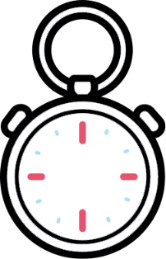 Start Timer
Start Timer
Use Timer
Show Answer
Next